Managing People
Fundamentally, man is the key to all problems, not money. Funds are valuable only when used by trained, experienced and devoted men and women. Such people, on the other hand, can work miracles even with small resources and draw wealth out of barren land.
					   —Dag Hammarskjold
Once poor  systems are in place,  they can be very difficult  to dislodge. 
	Strong  interests  develop  to maintain  the status quo, however  inefficient 
	or  unfair.  And  those  who  lose out  from  present  arrangements  may  be 
	able to bring  effective  pressure to bear for change.
World Bank Report
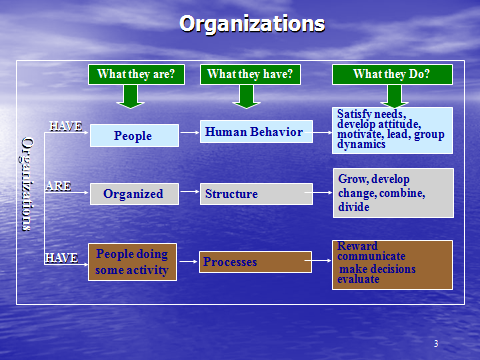 4
Evolution of HRM
The early part of the century saw a concern for improved efficiency through careful design of work. During the middle part of the century emphasis shifted to the employee's productivity. Recent decades have focused on increased concern for the quality of working life, total quality management and worker's participation in management. These three phases may be termed as welfare, development and empowerment.
5
What is HRM ?
An organization is made of four resources namely, men, material, money and machinery. Of these the first one i.e. human and the other three are non-living
 It is human/people that makes use of non-human resources. Hence, people are the most significant resources in an organization.
 According to Peter Drucker, “ Man, of all the resources available to man, can grow and develop”
 L.F Urwick had remarked that “business houses are made or broken in the long run not by markets or capital,  equipments, but by men”
6
What is HRM ?
Human Resources differ from non-human resources  
 They are heterogeneous  in perception, personality, emotions, values,  attitudes, motives and thoughts
 Their behavior to stimuli is often inconsistent and unpredictable, while other resources depreciate , human resources appreciate with the passage of time
 According to Robinsons “HRM is concerned with the people dimension in management. Since every organization is made of people, acquiring their services, developing their skills, motivating to higher levels of performance and maintain their commitment to achieve organization goals
7
Improvement of HRM in the Public Sector
Integration of HRM with policy and decision making.
 Formulation job-descriptions
Motivation of personnel in order  to improve individual as well as organizational efficiency 
Provision of individual development of the personnel focuses on performance-enhancement, and failure to current as well as anticipated future needs.
Improving employer-employee relationship for achievement of objectives
Improvement of HRM in the Public Sector
Helping work within resources but in a creative manner.
Redesigning work processes and jobs in accordance with changing needs formulating sound policies of recruitment ,training services condition, discipline retirement records leading to creation of a versatile work-force
Promoting job-satisfaction as displayed by low absenteeism and higher turnover.
Helping to maintain high moral and better human relationships for the sake of employee-commitment
Creating self-respect in the employees.
Improvement of HRM in the Public Sector
Purpose and objectives of HR Management 
Necessity for Human Resource planning.
Satisfactory Supervision System
Training and Development an important factor.
Purpose of training and retraining
Methods to asses training  needs.
Use of Motivation techniques
Improvement of HRM in the Public Sector
Provision of incentives to motivate employees.
Removal of drawbacks & weaknesses of administrative system.
Importance of efficiency and effectiveness.
Understanding of employee to increase productivity.
Strong Leadership in bosses.
Improvement of HRM in the Public Sector
Adoption of fair promotion polices for motivation.
Encouraging employee criticism.
Introduction of beneficial incentive schemes.
Empowerment of Employees.
Performance based pay
Participative Management Style.
Improvement of HRM in the Public Sector
Provision of Health  & safety rules.
Effective use of communication system.
Implementation of new technology-resultant effects.
What are Human Resources?
The available talents and energies of people who are available to an organization as potential contributors to the creation and realization of the organization’s mission, vision, and goals.
© 2007 Thomson/South-Western. All rights reserved.
2–15
Basic HR Concepts
• It helps an organization meet its goals in the future by providing for competent and well-motivated employees.• It tries to build and maintain cordial relations between people working at various levels in the organization.• It is a multidisciplinary activity, utilizing knowledge and inputs drawn from psychology, economics, etc.
16
HR     SKILLS
17
Conceptual Skills
The ability to think and to conceptualize about abstract and complex situation.

These skills are most important at the top level of the management concept.
Human Skills:
The ability to work well with other people both individually and  in groups. Managers with good human skills are able to get the best out of their people. These skills are equally important at all levels of management
Technical Skill.(procedural, practical)
Technical skills include knowledge  and proficiency in a certain specialized field, such as engineering, Computers, Accounting or Manufacturing. 
These skills are more important at lower level of management.
Human Resource Management: Nature
Human Resource Management is a process of bringing people and organizations together so that the goals of each are met. The various features of HRM include:• 	It is pervasive in nature as it is present in all enterprises.• 	Its focus is on results rather than on rules.• 	It tries to help employees develop their potential fully.• 	It encourages employees to give their best to the  	organization.• 	It is all about people at work, both as individuals and 	groups.• 	It tries to put people on assigned jobs in order to produce 	good results.
21
Human Resource Management: Scope
The scope of HRM is very wide:1. Personnel aspect-This is concerned with manpower planning, recruitment, selection, placement, transfer, promotion, training and development, layoff and retrenchment, remuneration, incentives, productivity etc.2. Welfare aspect-It deals with working conditions and amenities such as canteens, creches, rest and lunch rooms, housing, transport, medical assistance, education, health and safety, recreation facilities, etc.3. Industrial relations aspect-This covers union-management relations, joint consultation, collective bargaining, grievance and disciplinary procedures, settlement of disputes, etc.
22
HRM: Objectives
To help the organization reach its goals.• To ensure effective utilization and maximum development of human resources.• To ensure respect for human beings. To identify and satisfy the needs of individuals.• To ensure reconciliation of individual goals with those of the organization.• To achieve and maintain high morale among employees.• To provide the organization with well-trained and well-motivated employees.• To increase to the fullest the employee's job satisfaction and self-actualization.
23
HRM: Objectives
• To develop and maintain a quality of work life.• To be ethically and socially responsive to the needs of society. • To develop overall personality of each employee in its multidimensional aspect.• To enhance employee's capabilities to perform the present job.• To equip the employees with precision and clarity in transaction of business.• To inculcate the sense of team spirit, team work and inter-team collaboration. Human Resource Management:
24
HRM: Functions
* Human resource or manpower planning.* Recruitment, selection and placement of personnel.* Training and development of employees.* Appraisal of performance of employees.* Taking corrective steps such as transfer from one job to another.* Remuneration of employees.* Social security and welfare of employees.* Setting general and specific management policy for organizational    relationship.
25
HRM: Functions
* Collective bargaining, contract negotiation and grievance handling.* Staffing the organization.* Aiding in the self-development of employees at all levels.* Developing and maintaining motivation for workers by providing incentives.* Reviewing and auditing manpower management in the organization* Potential Appraisal. Feedback Counseling.* Role Analysis for job occupants.* Job Rotation.* Quality Circle, Organization development and Quality of Working Life.
26
Human resource management (HRM)
The policies and practices involved in carrying out the “people” or human resource aspects of a management position, including recruiting, screening, training, rewarding, and appraising.